A very elementary introduction to proofs

Part 1

Example:  Prove a function is 1:1
By Dr. Isabel Darcy, 
Dept of Mathematics and AMCS, 
University of Iowa
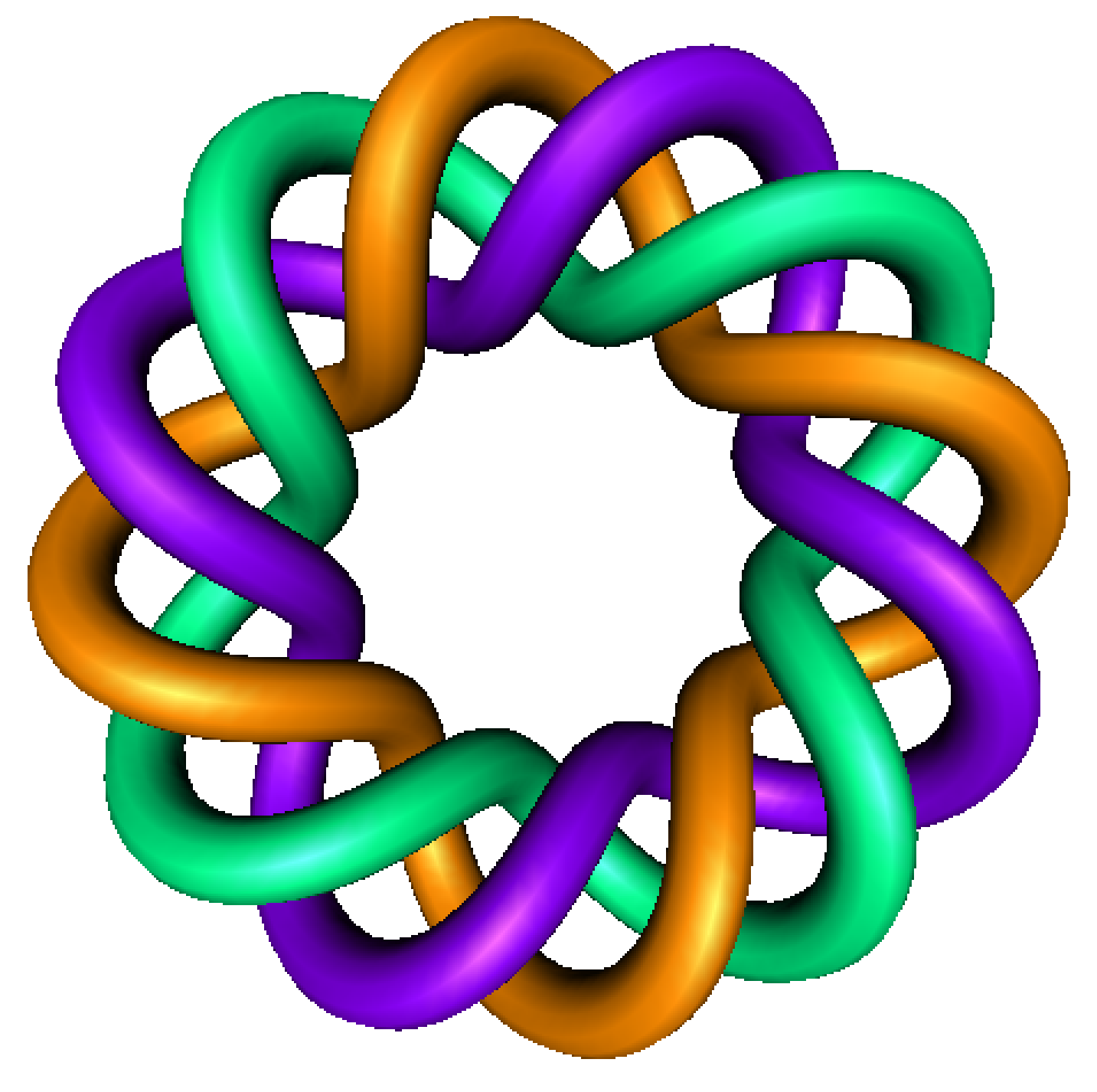 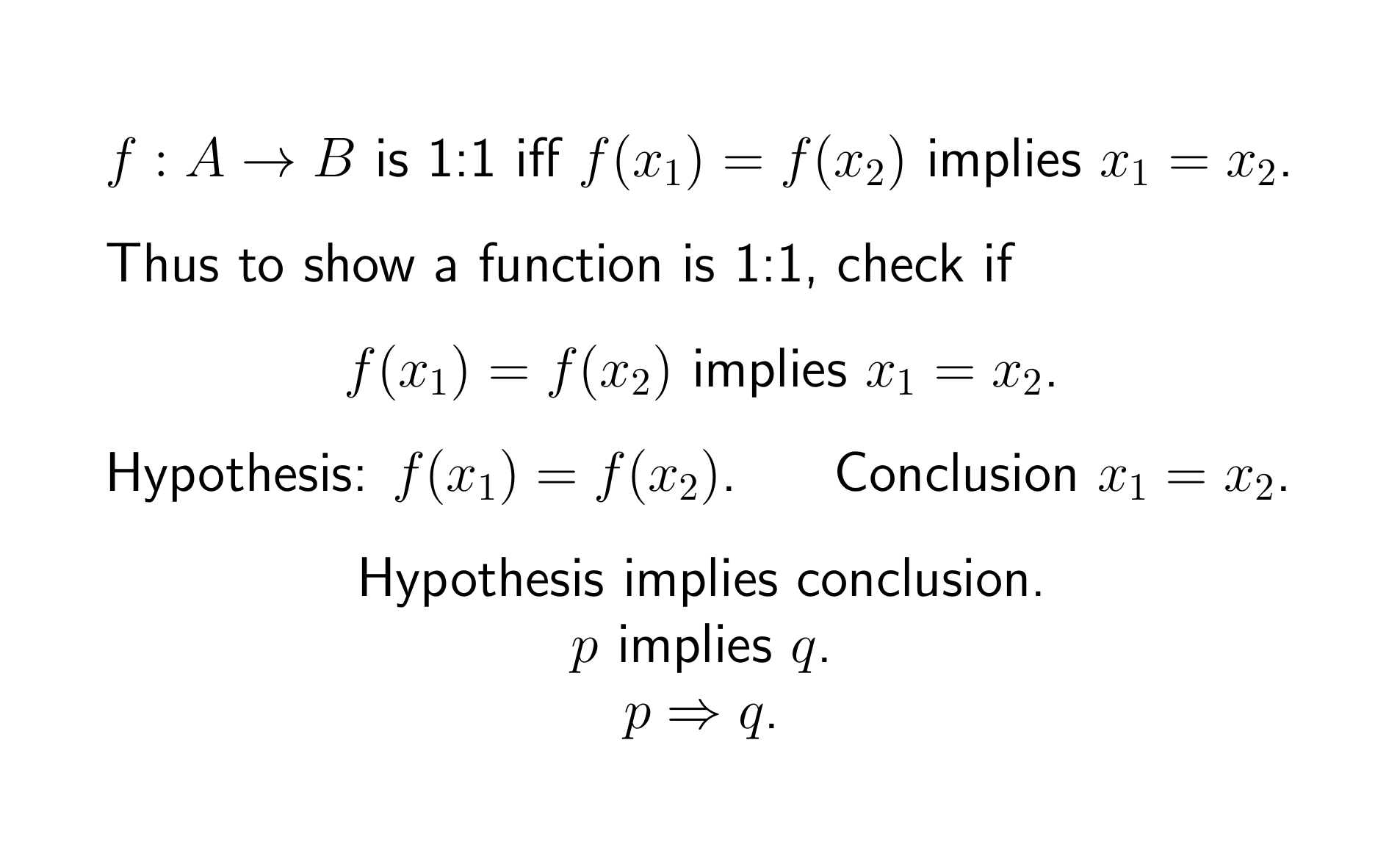 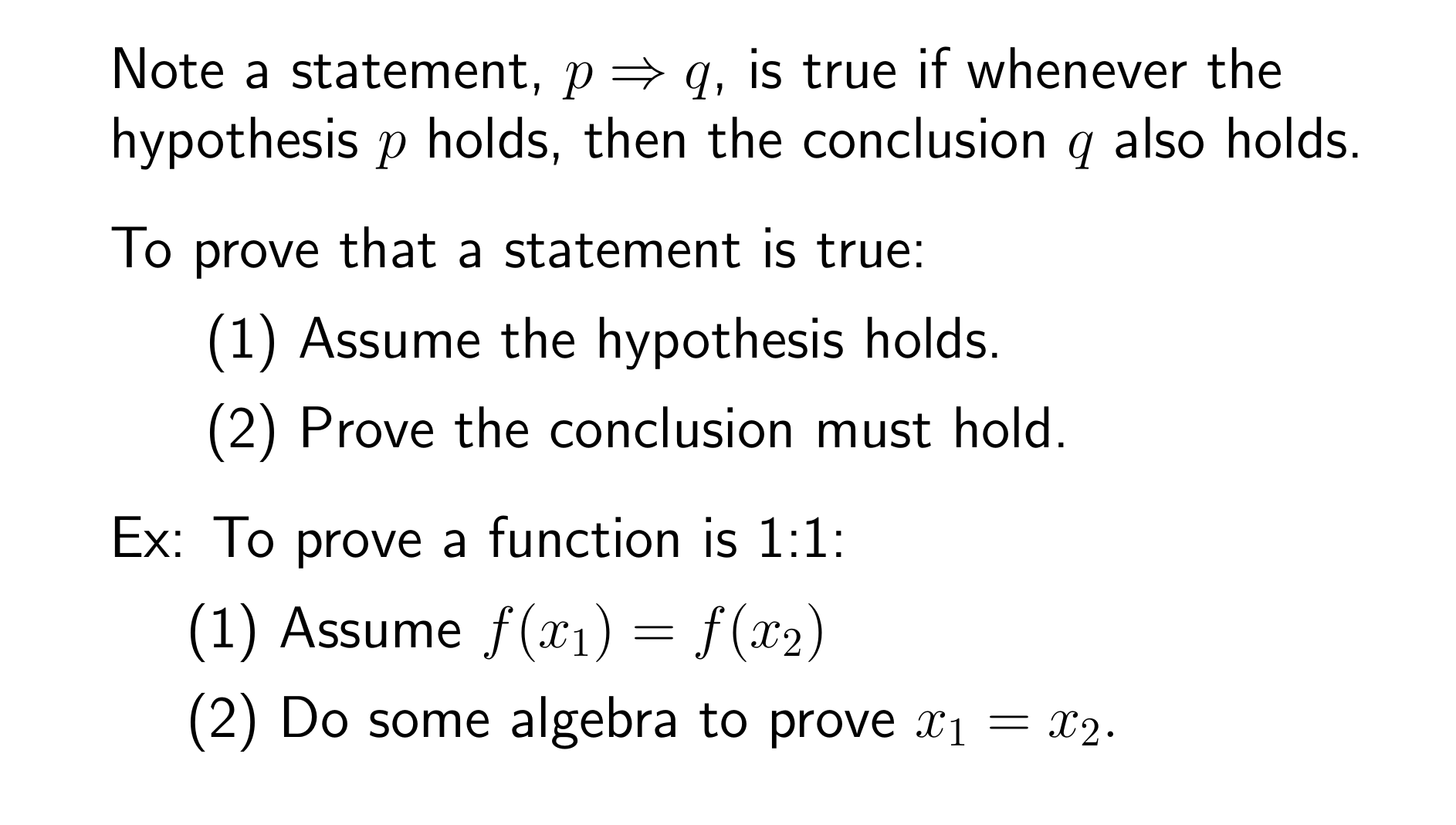 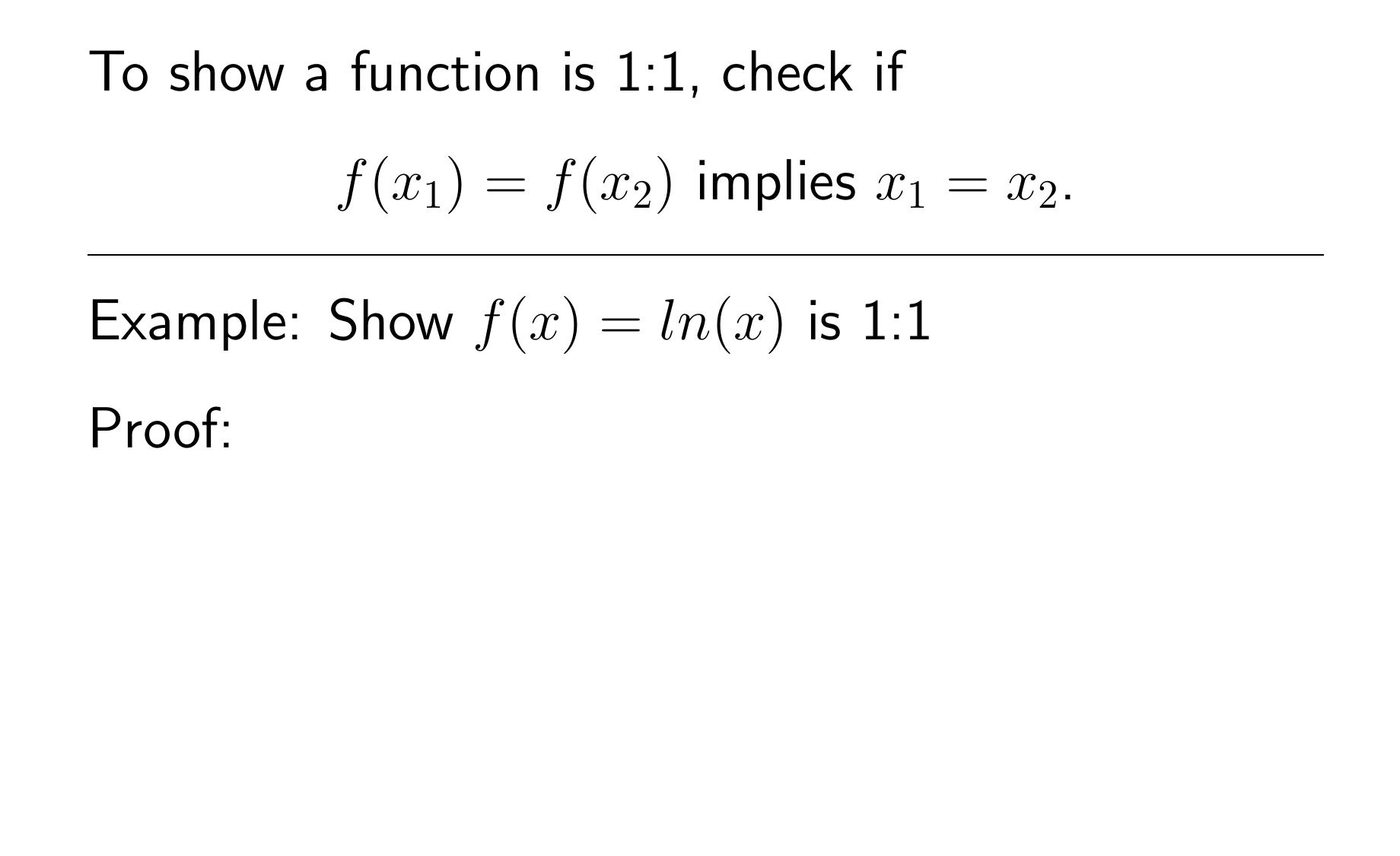 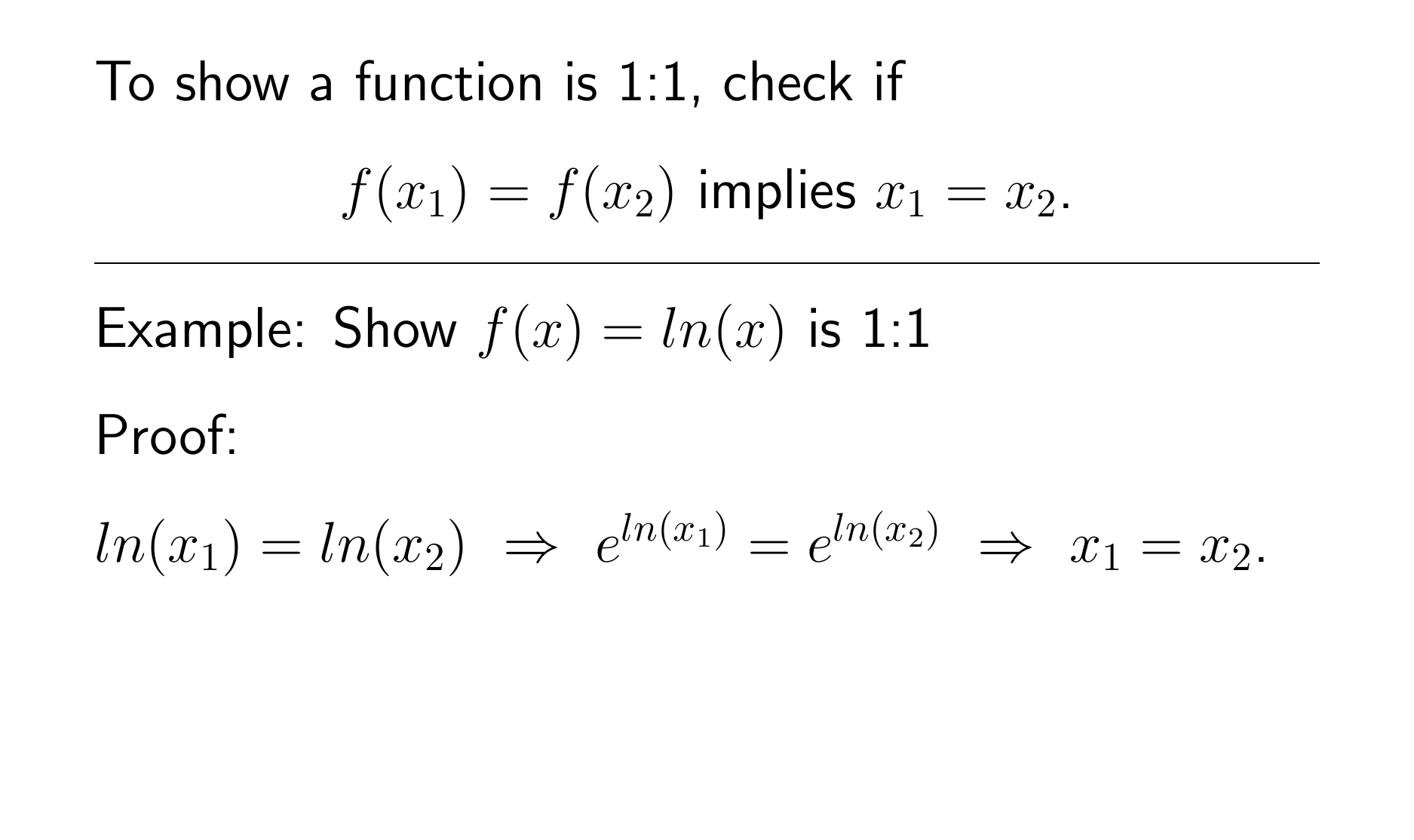 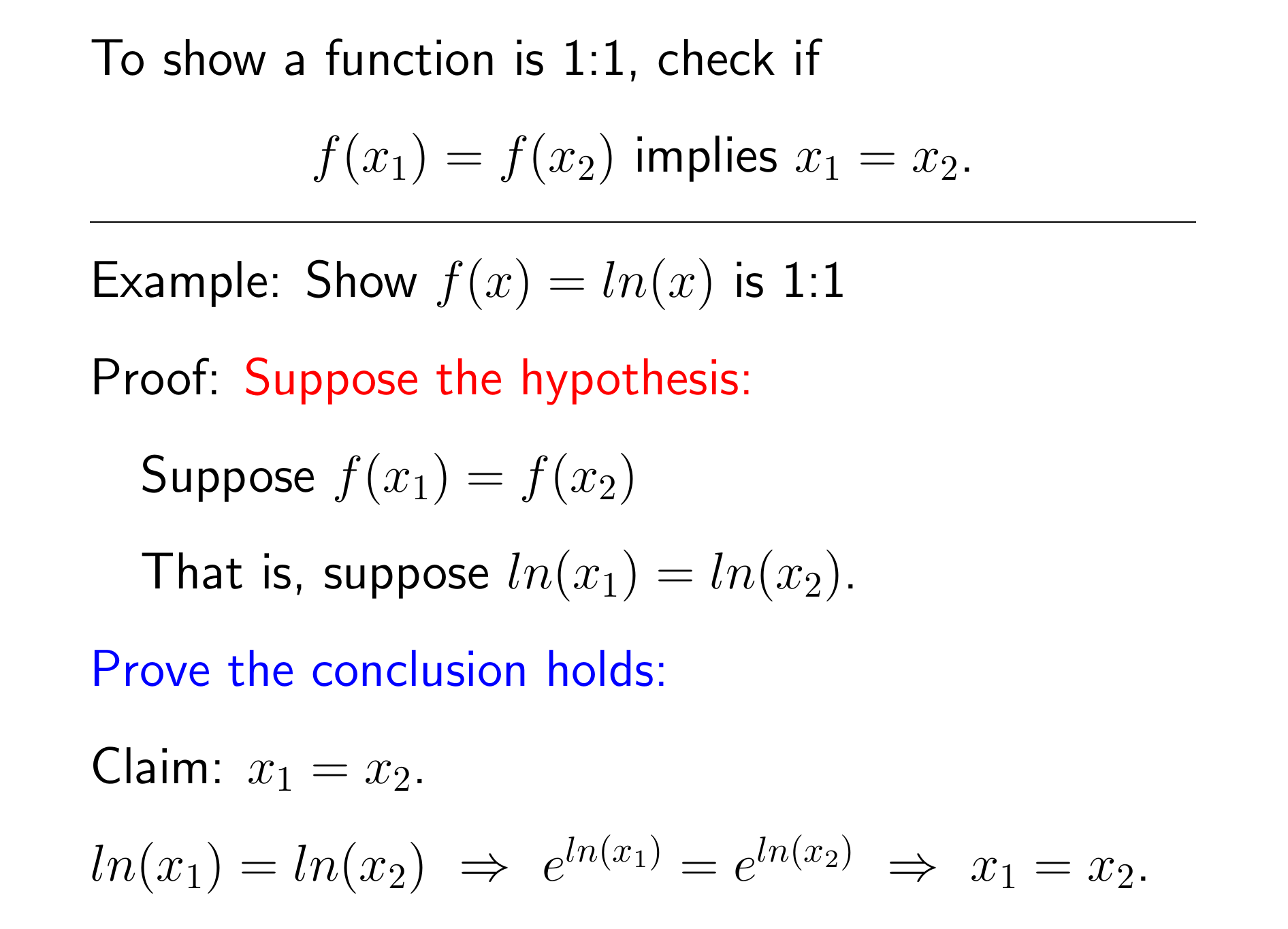 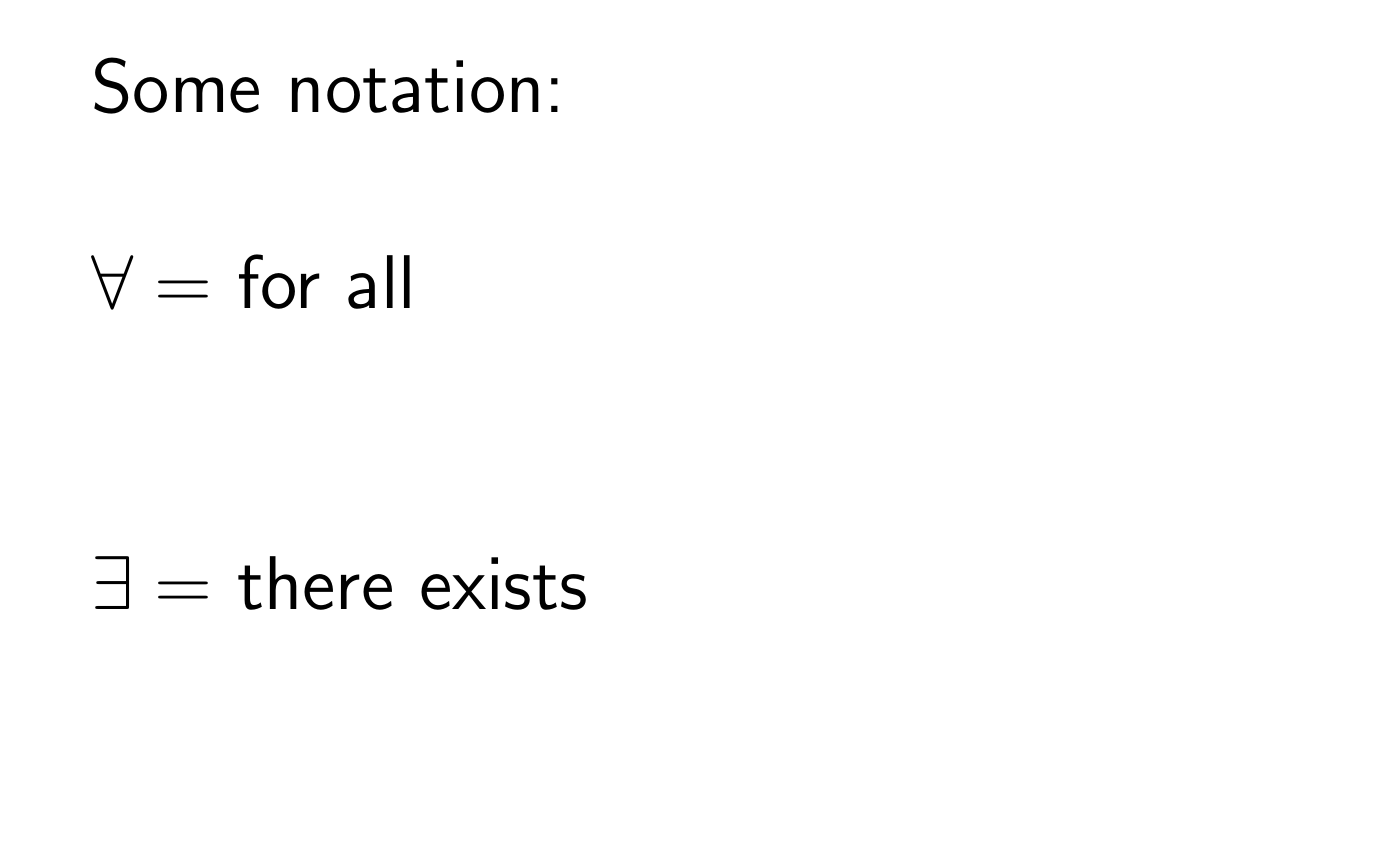 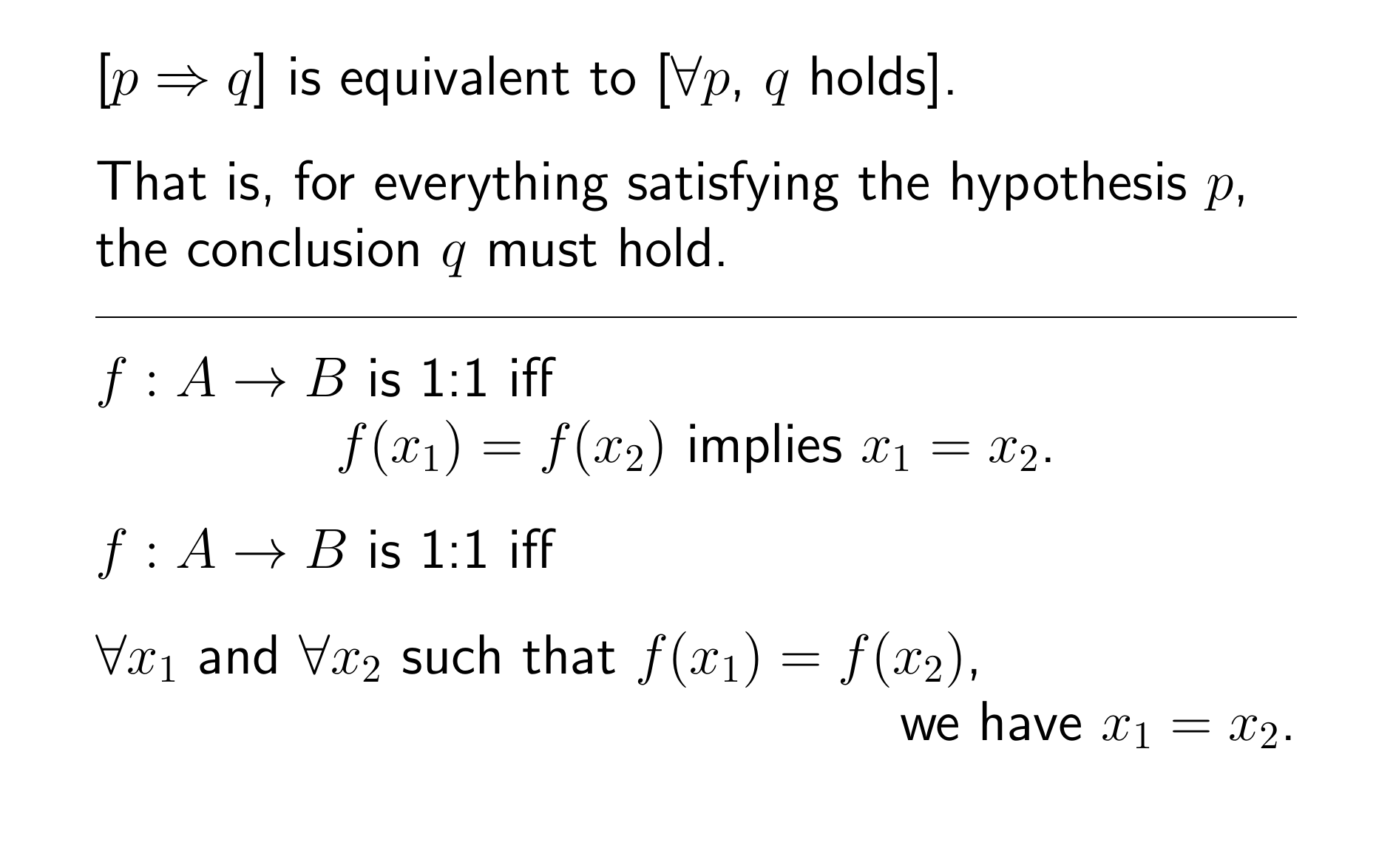